Cities, Schools, and Space
Andy Anderson (Academic Technology Services)
Hilary Moss (Departments of Black Studies & History)

Amherst College
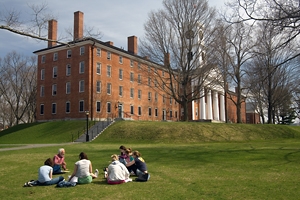 A research seminar for juniors
Urban history and education policy
Potential thesis students encouraged!
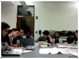 Northeast Arc Users Group Spring Conference — Smith College 5/17/2011
Many Research Methodologies
Archival analysis
Oral interviews
GIS: integrated into the course
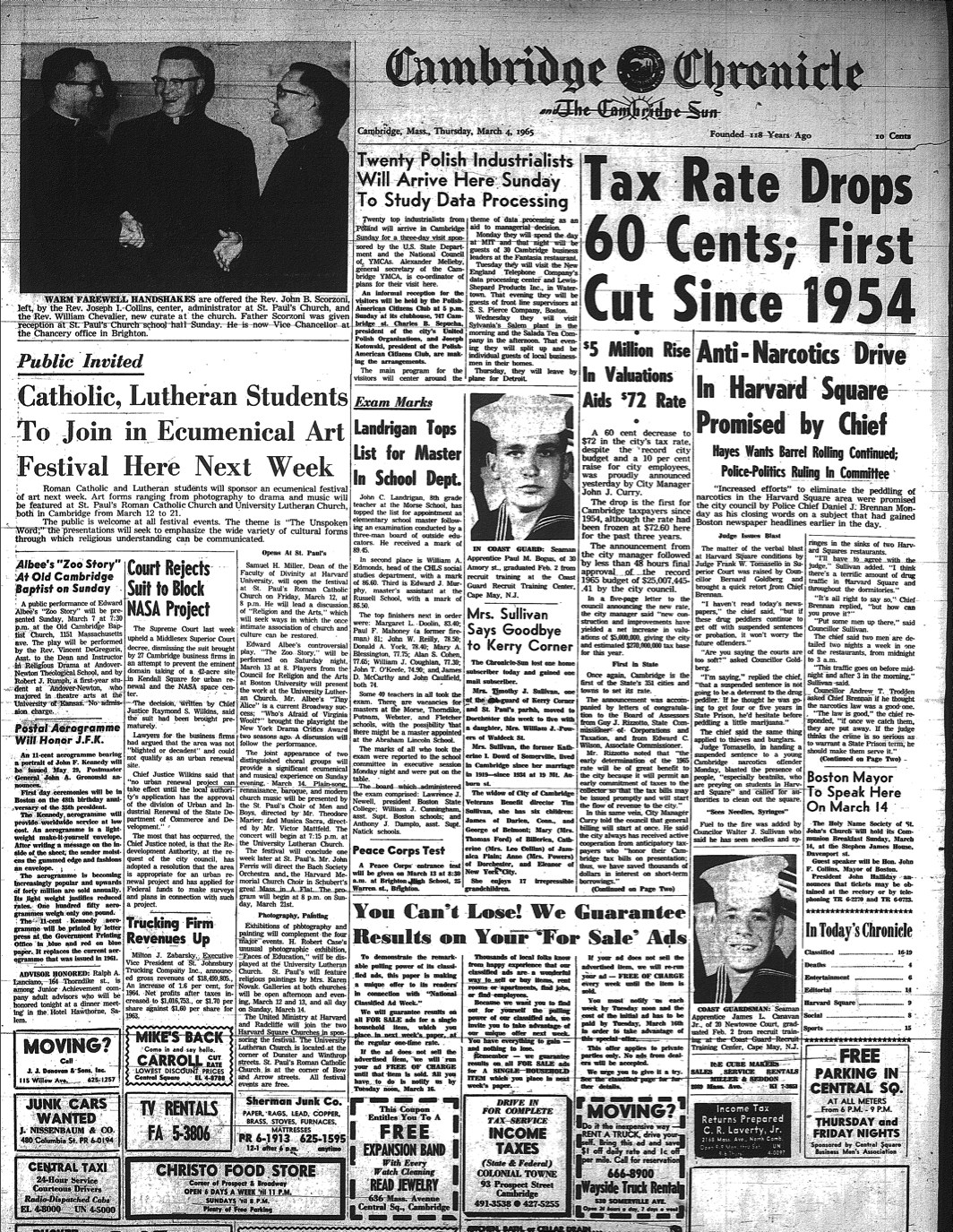 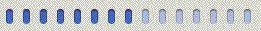 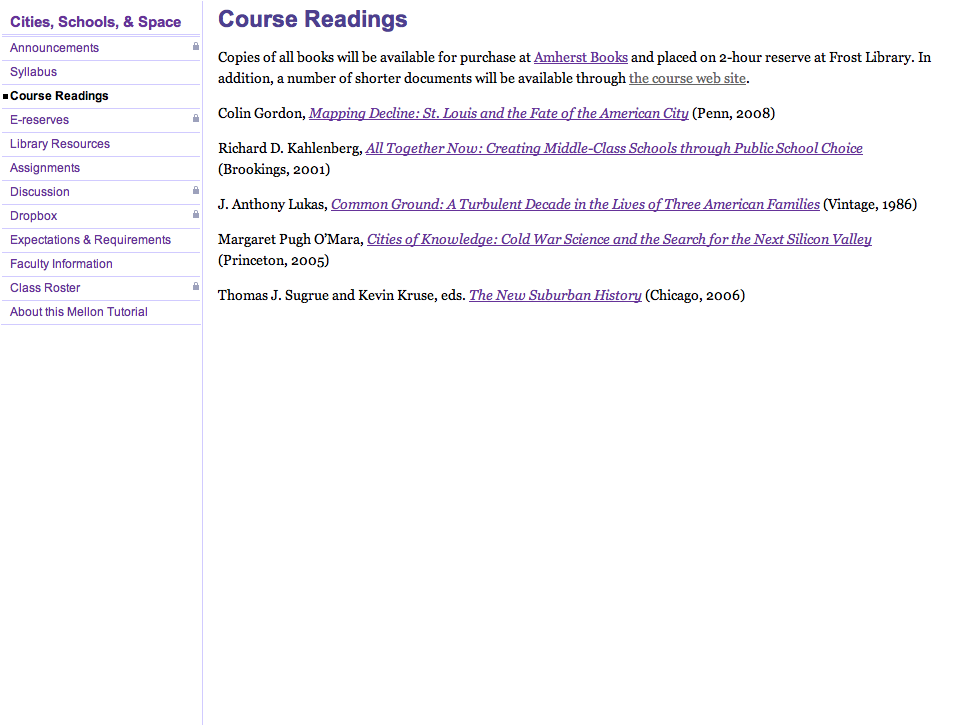 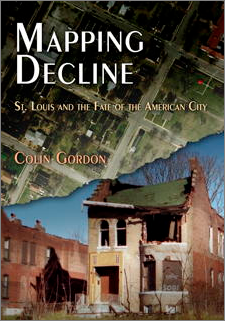 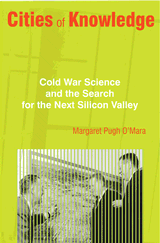 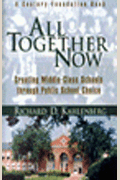 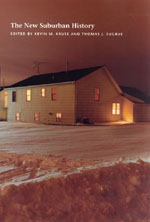 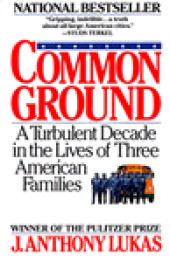 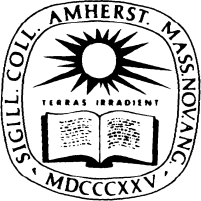 Web Page
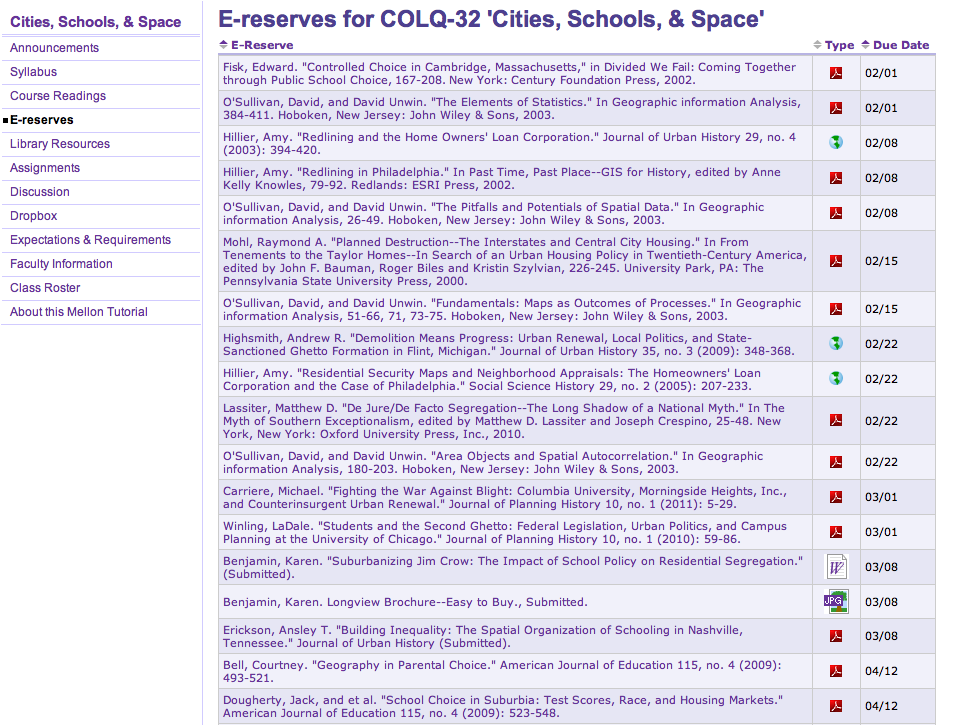 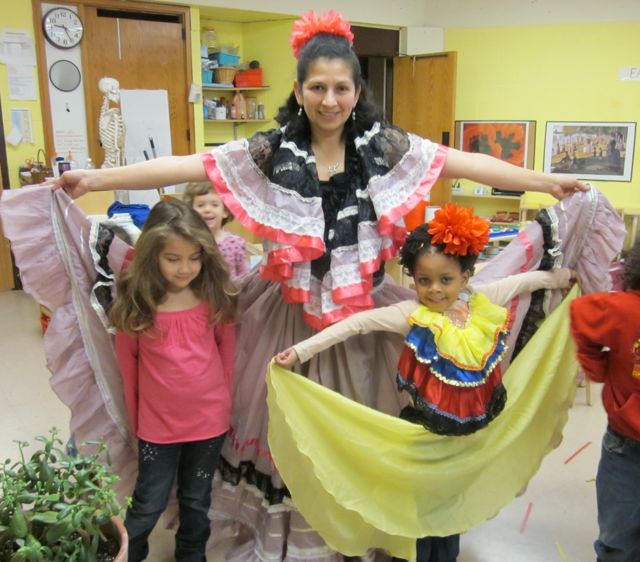 Students and parent atTobin School, Cambridge
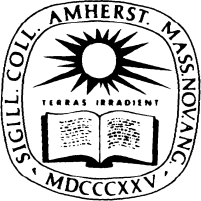 Web Page
(Restricted)
In America, a child’s address, more than any other factor, often determines what kind of public education he or she will receive.
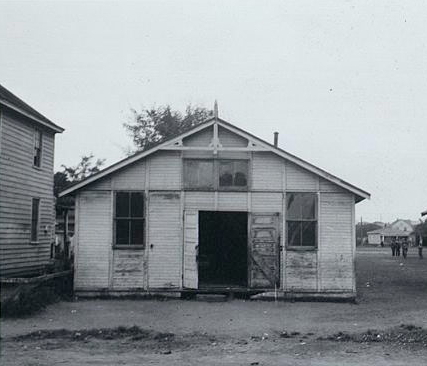 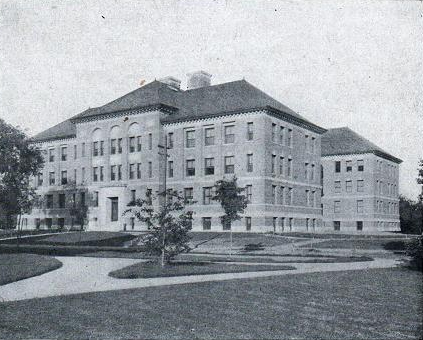 Black School in Louisa County,  Virginia, ca. 1935(LOC/NAACP)
Cambridge, Massachusetts Latin School, 1916
(CHLS Yearbook)
De Jure Segregation
Legal segregation of public schools by race banned nationwide in 1954 — separate, not equal
Unequal educational opportunities still exist for a variety of reasons
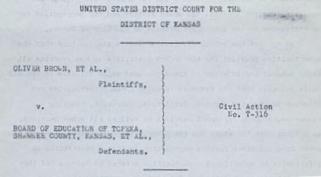 De Facto Segregation
Federal policies that expanded suburbs and facilitated “white flight” and job loss:
Mortgage assistance
Investment depreciation
Highway construction
Public housing
Urban renewal
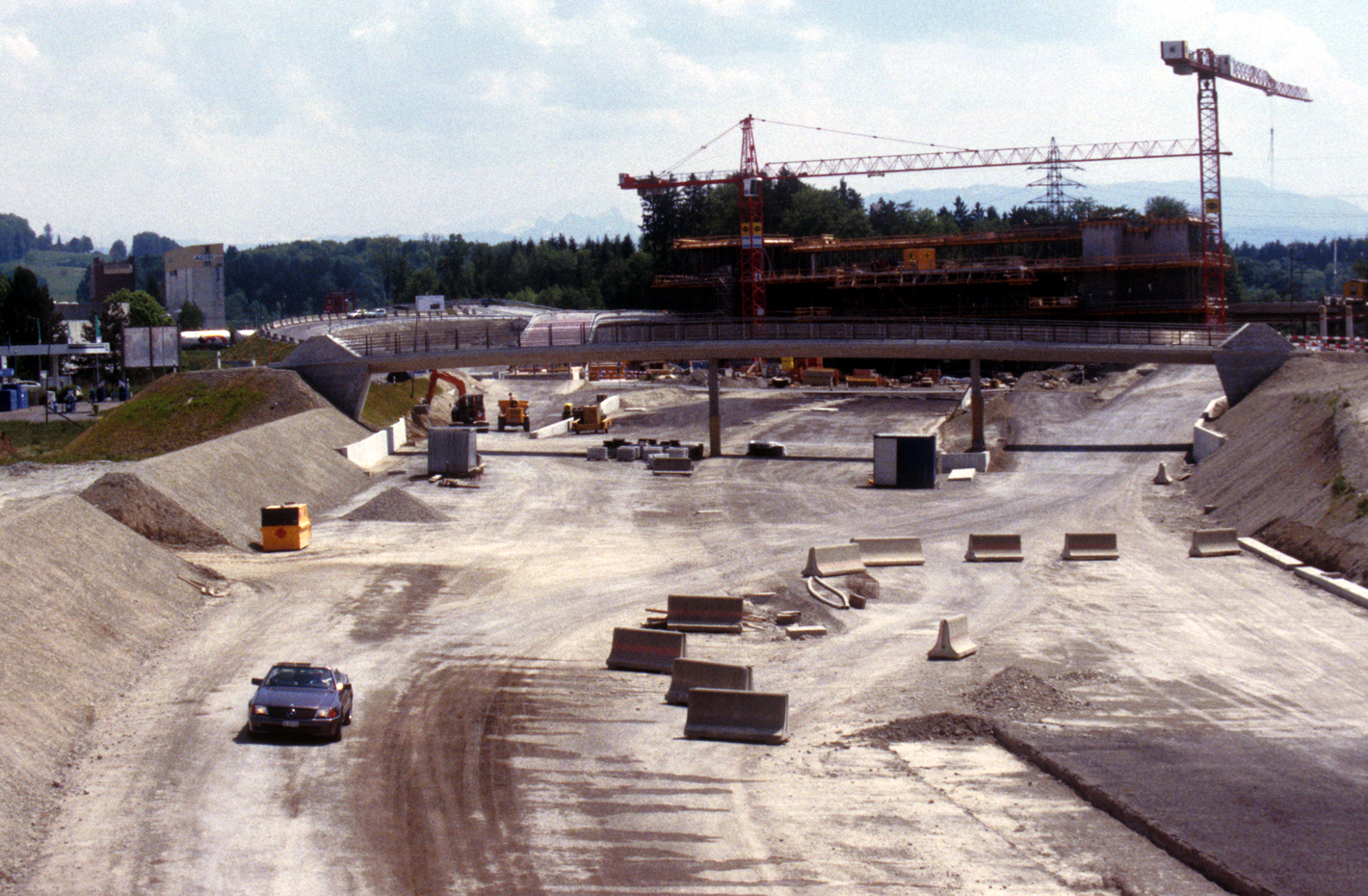 Disguised Segregation
Subtle school segregation can still exist:
Shifting school catchment areas
Building new schools in white/upper-class areas at the expense of existing facilities
Educational tracking of students
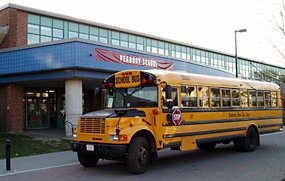 Cambridge, Massachusetts
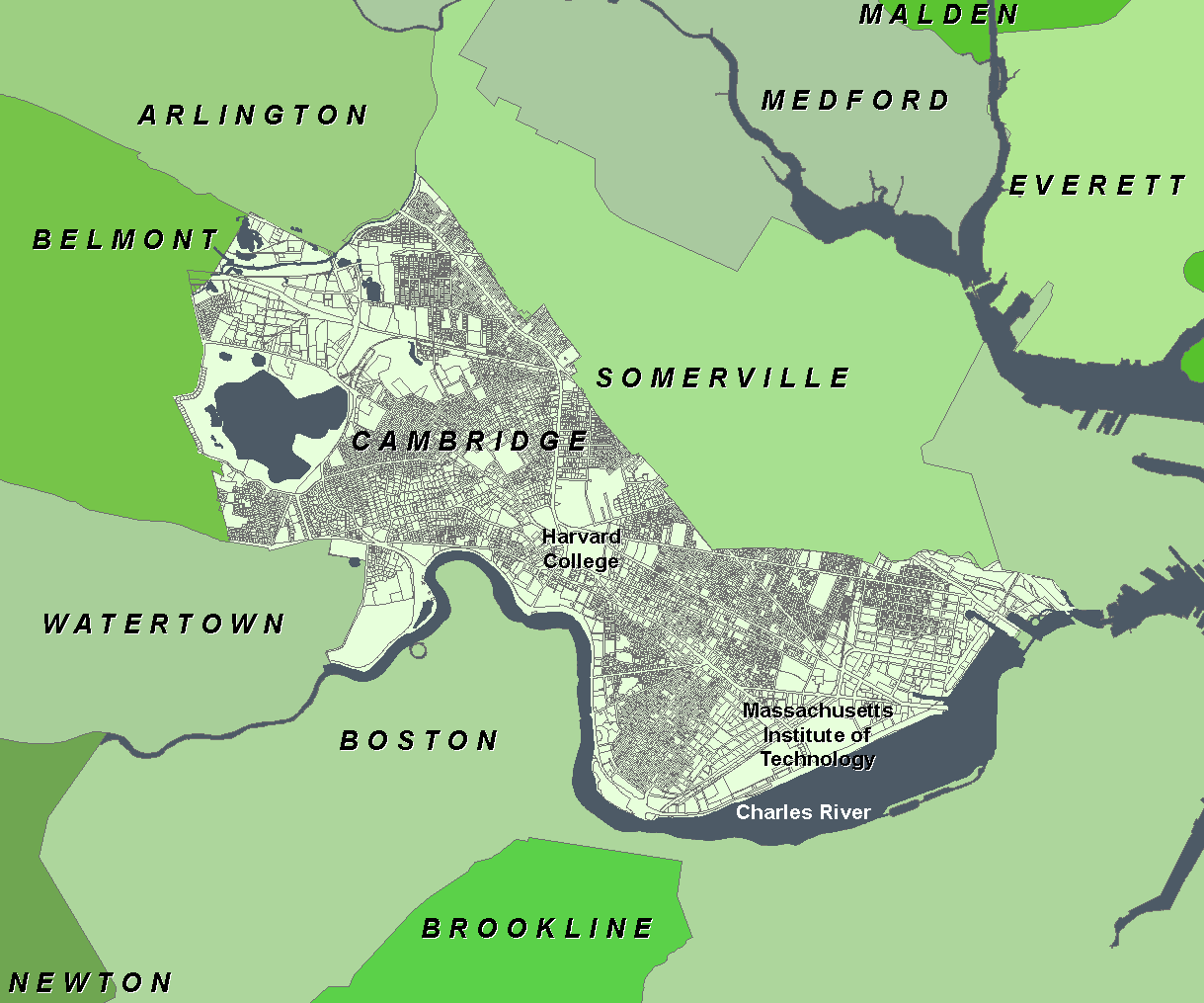 A progressive city of 110,000 people
Black and Hispanicpopulations substantially increased in the late 20th century
1965: Schools already racially imbalanced
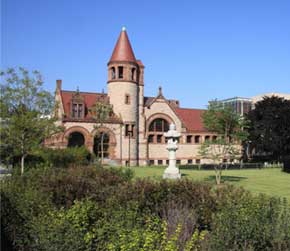 Cambridge Public Library
Learning GIS: Basic Skills
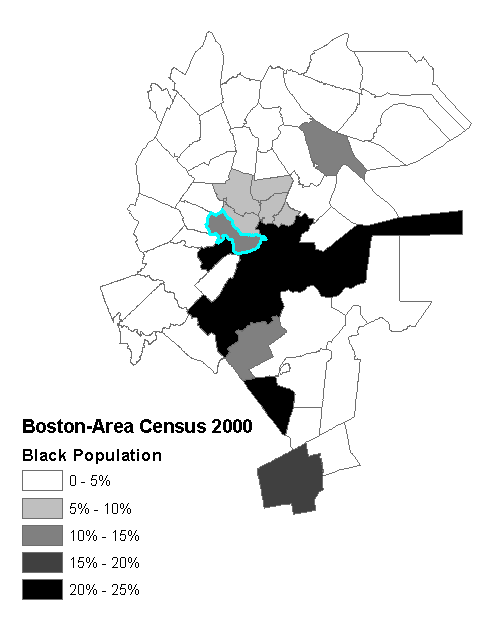 How does Cambridge compare to nearbycommunities?
Census.gov 1990 - 2010
NHGIS.org ≤ 1980
Creating GIS Data from Text
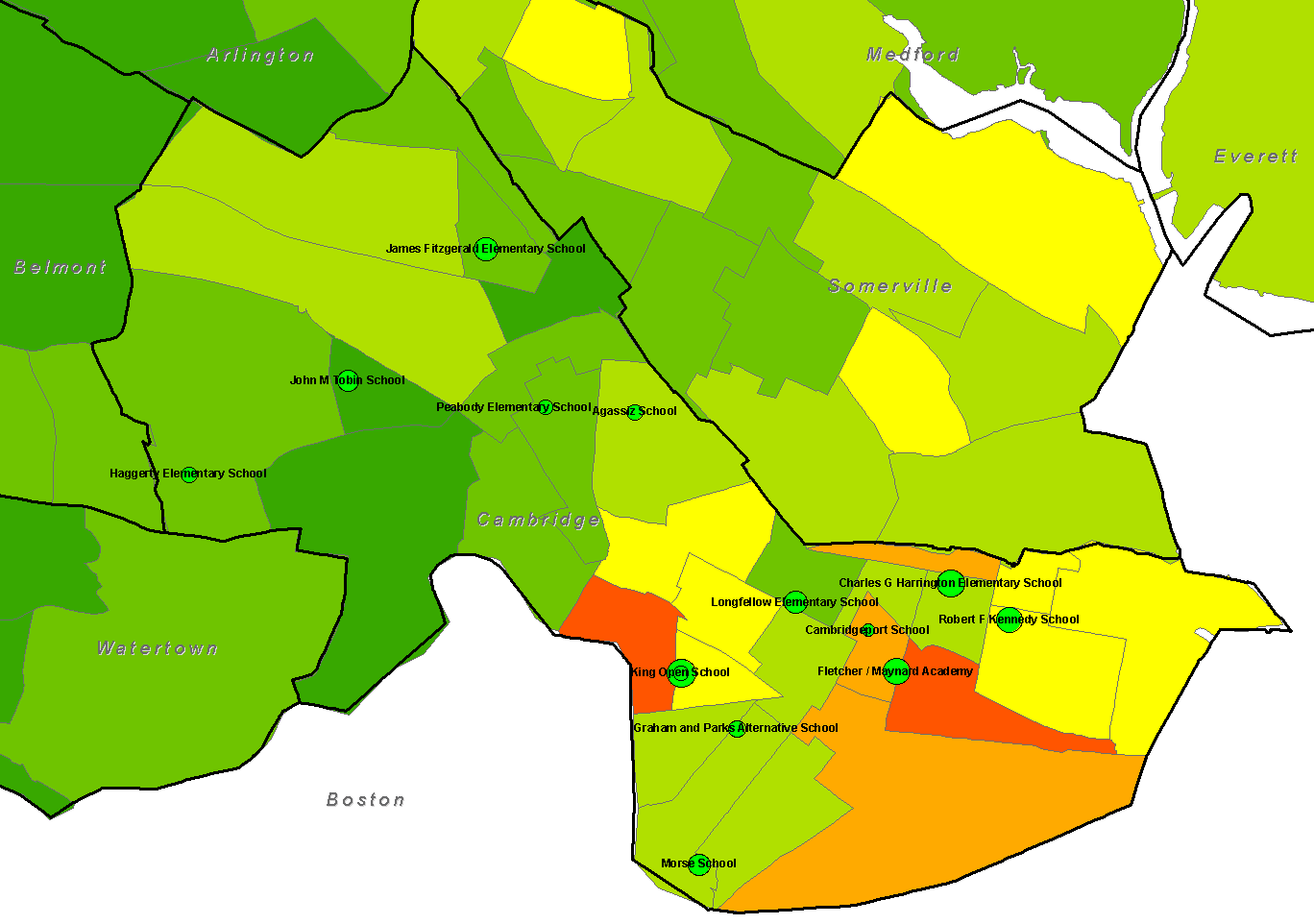 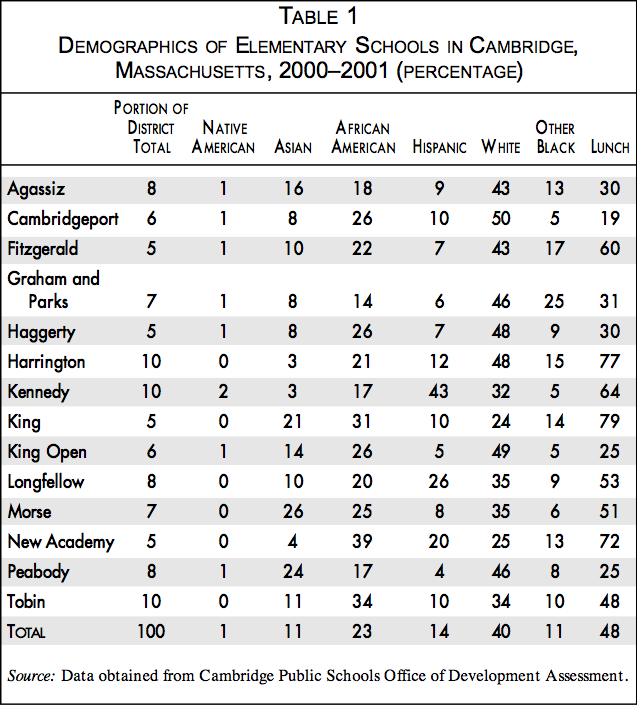 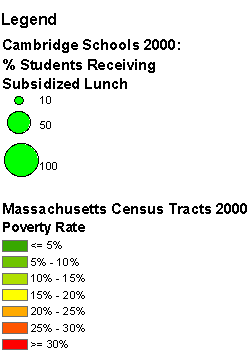 Georeferencing Historical Maps
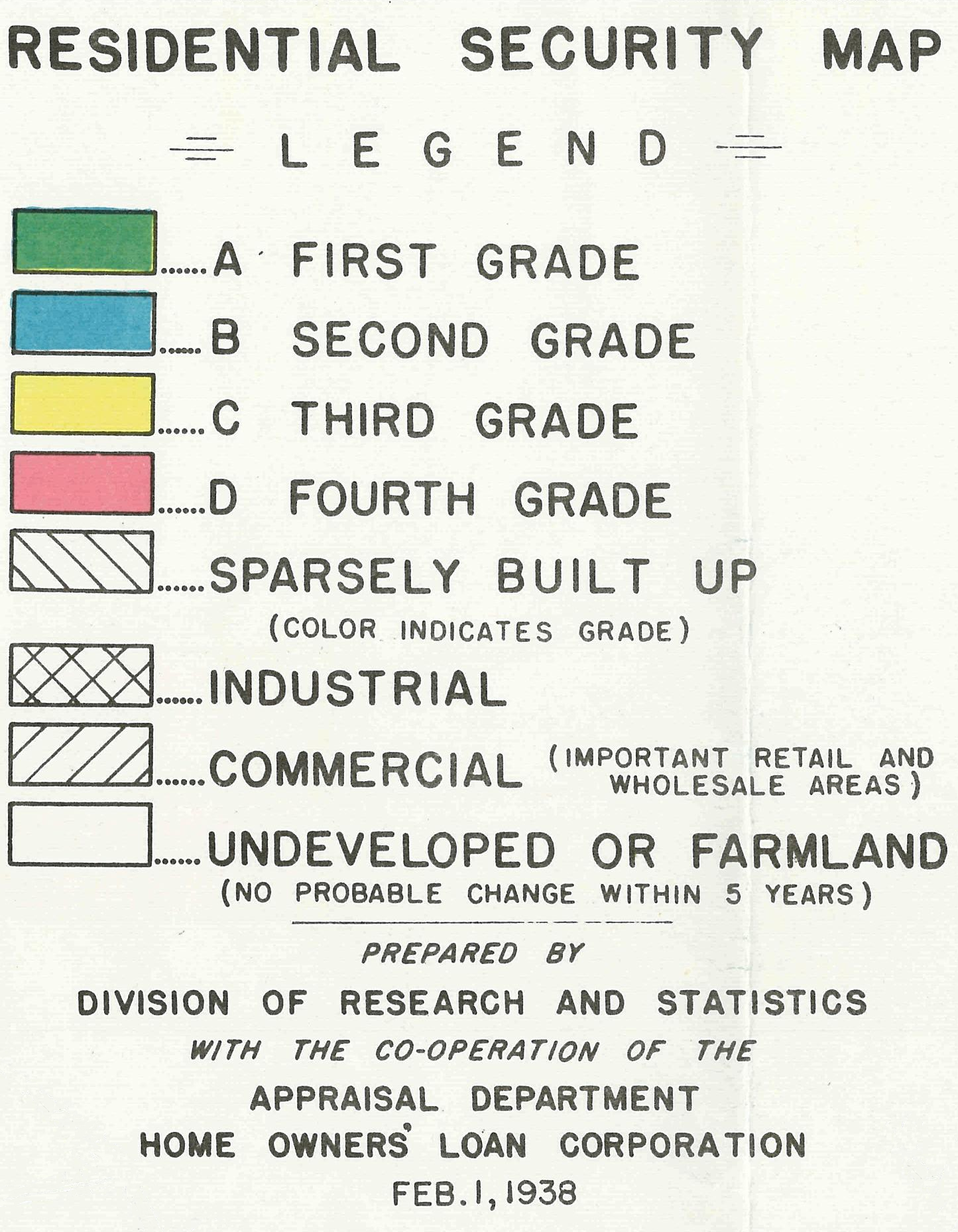 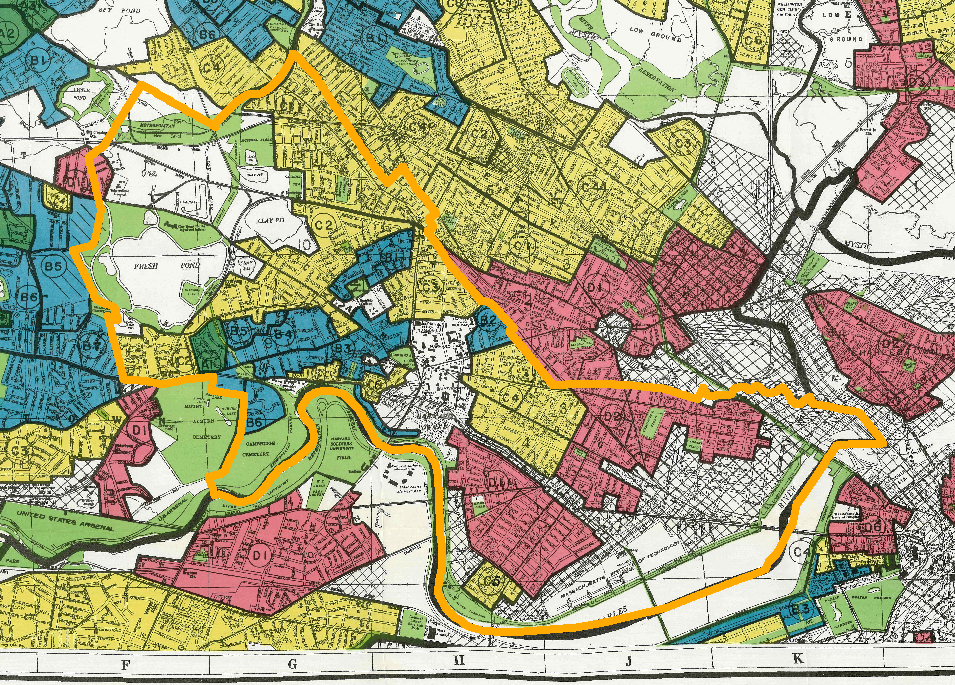 Extracting Map Features
Interstate 695:                   The “Inner Belt”through eastCambridge
1967 map ofproperties affected
Stopped in 1971
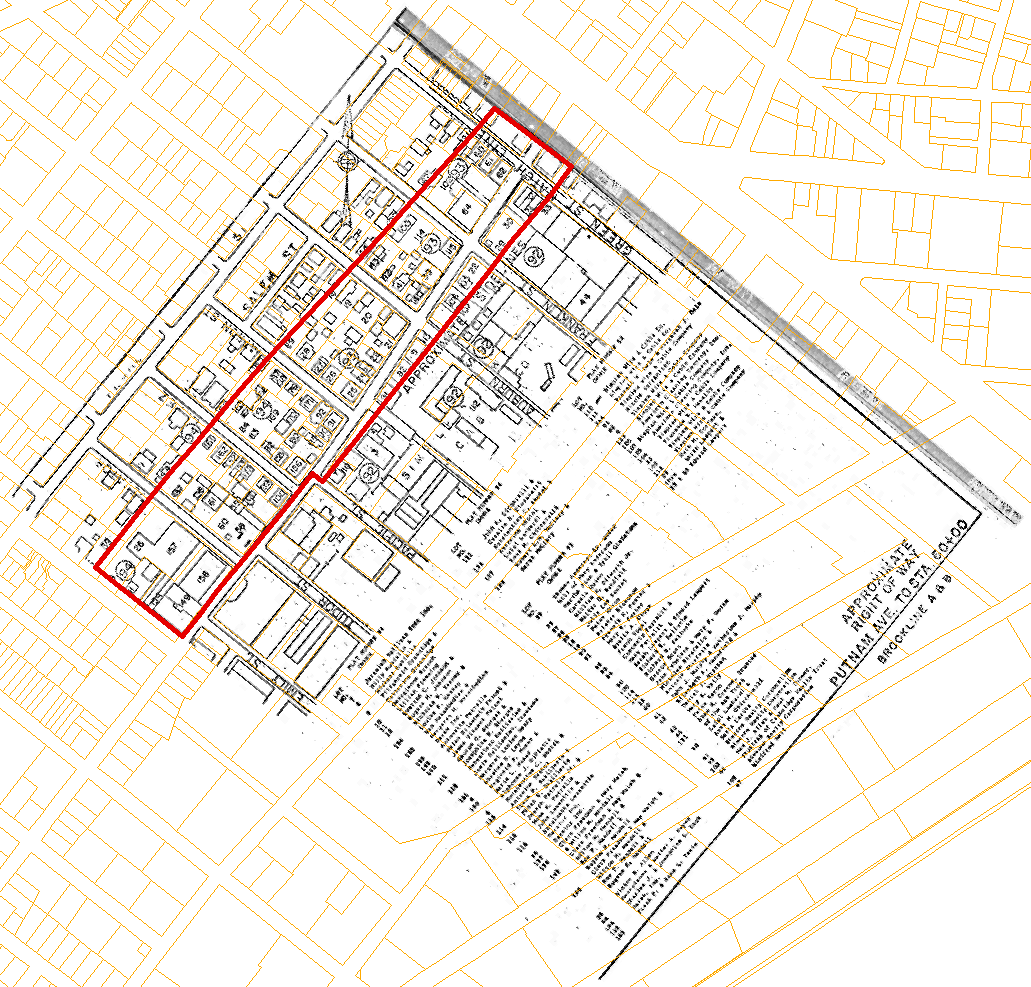 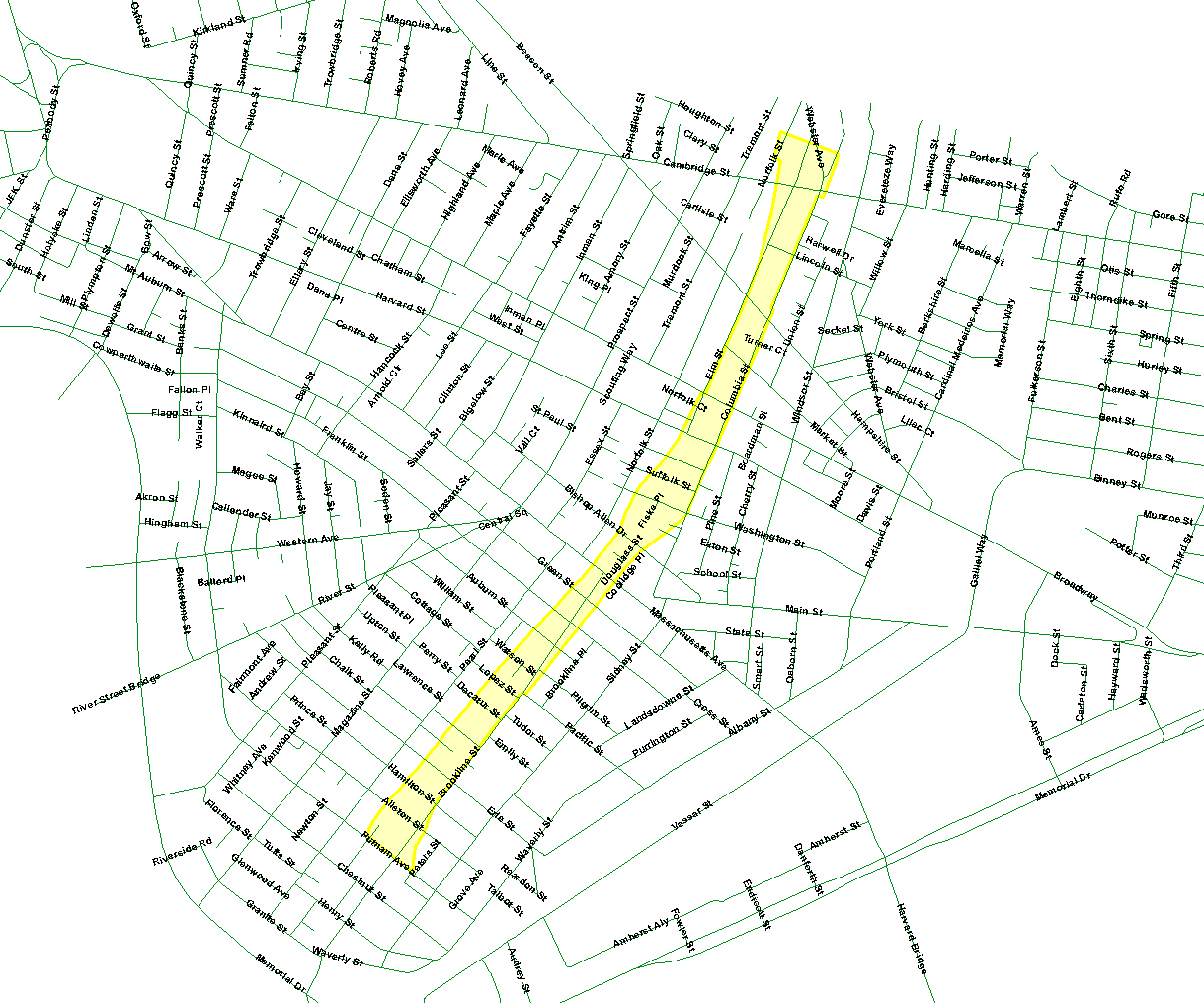 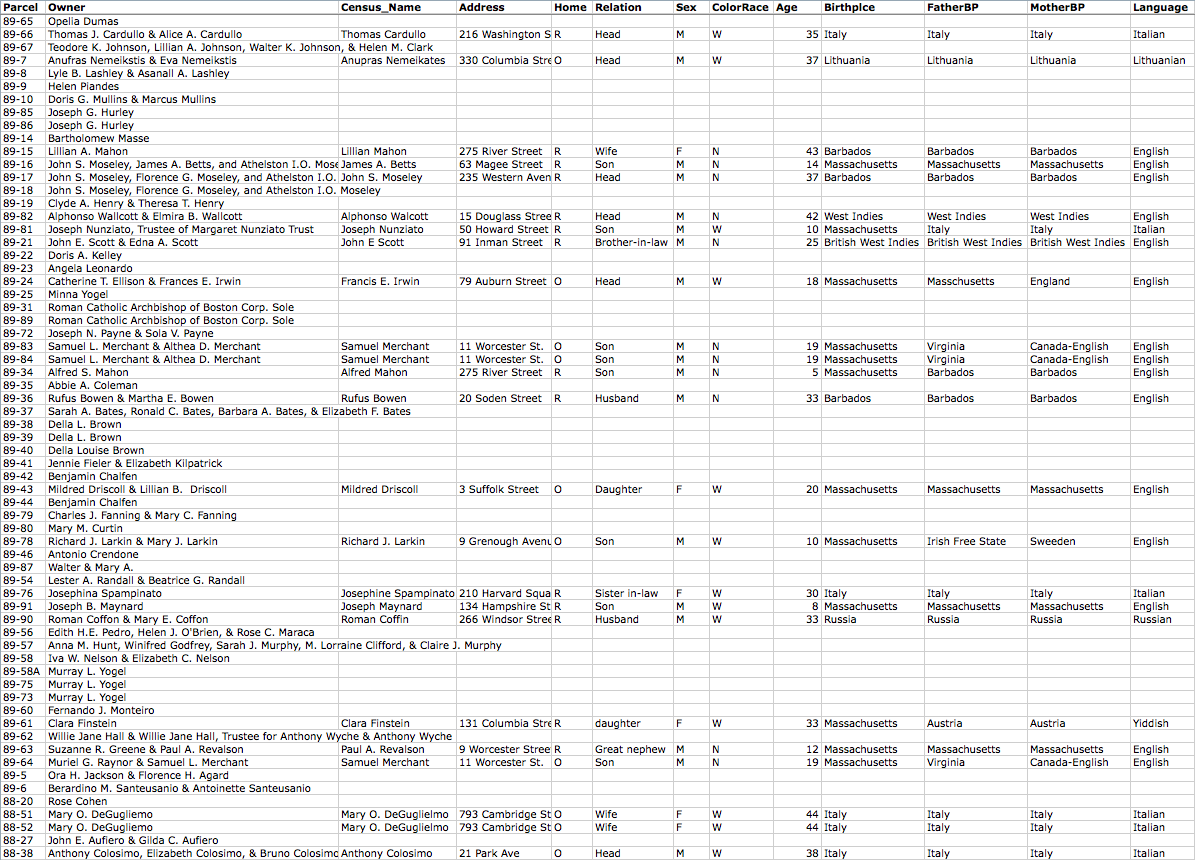 Compare families to the 1930 census!
What Influences Urban Renewal?
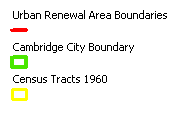 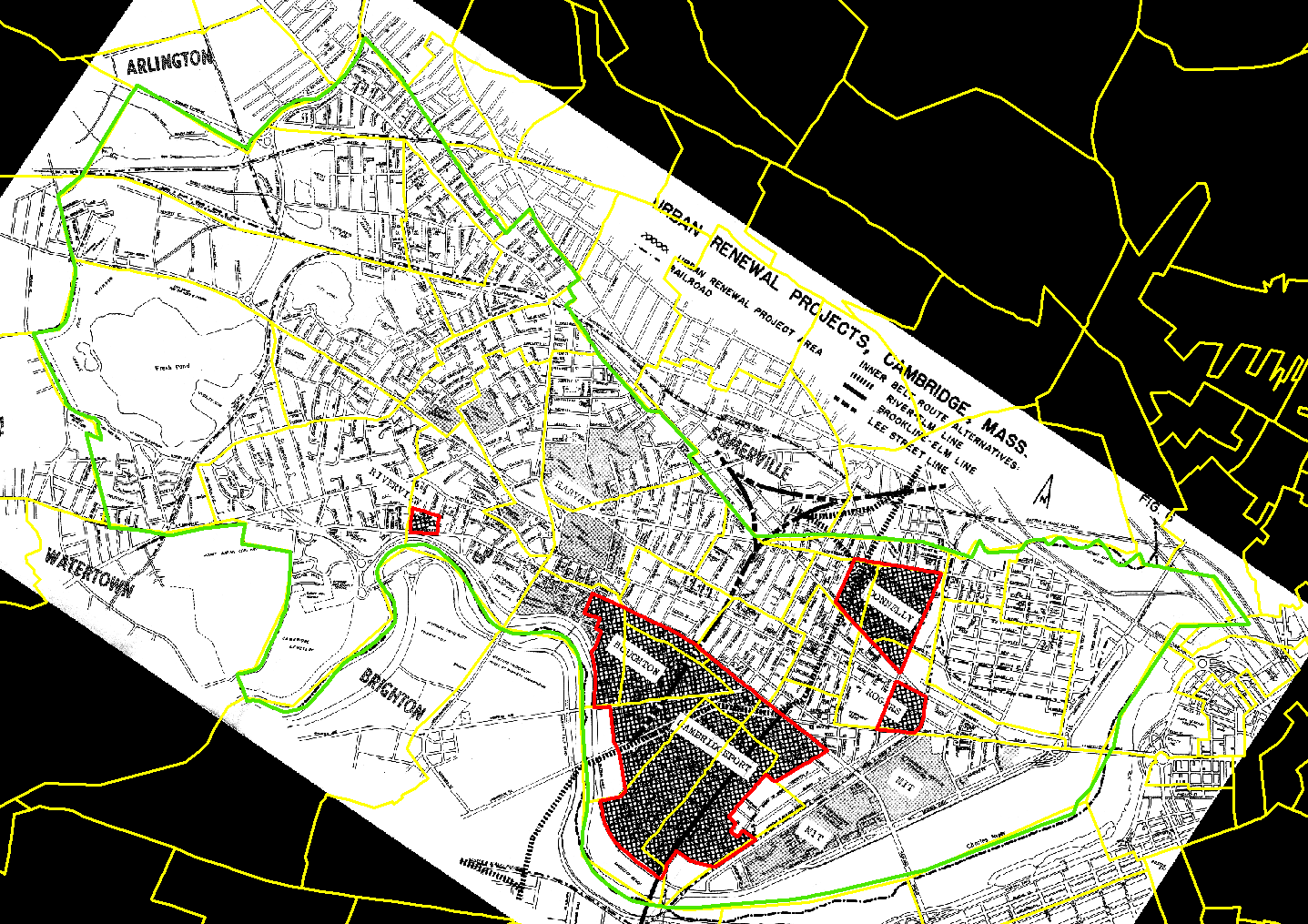 Union
Dissolve
Area Calc
Possible Inputs to Urban Renewal
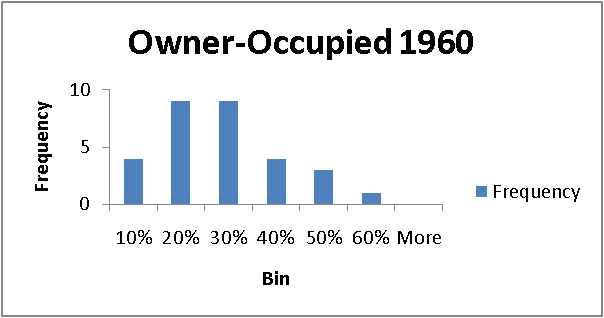 Data from the 1960 census:
Older Housing (Before 1940)
Housing Value
Owner-Occupied Housing
Negro Population
Data requirements:
Not cross-correlated: use Excel’s CORREL
Spatially auto-correlated: use ArcGIS’ Moran’s I
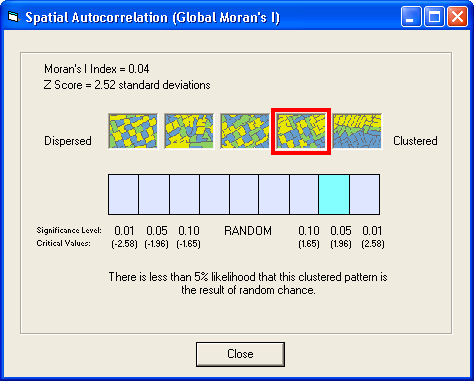 Negro Population 1960
Geostatistical Analysis
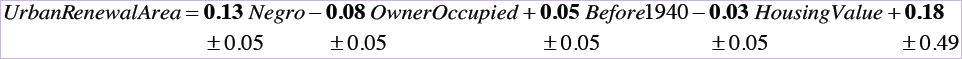 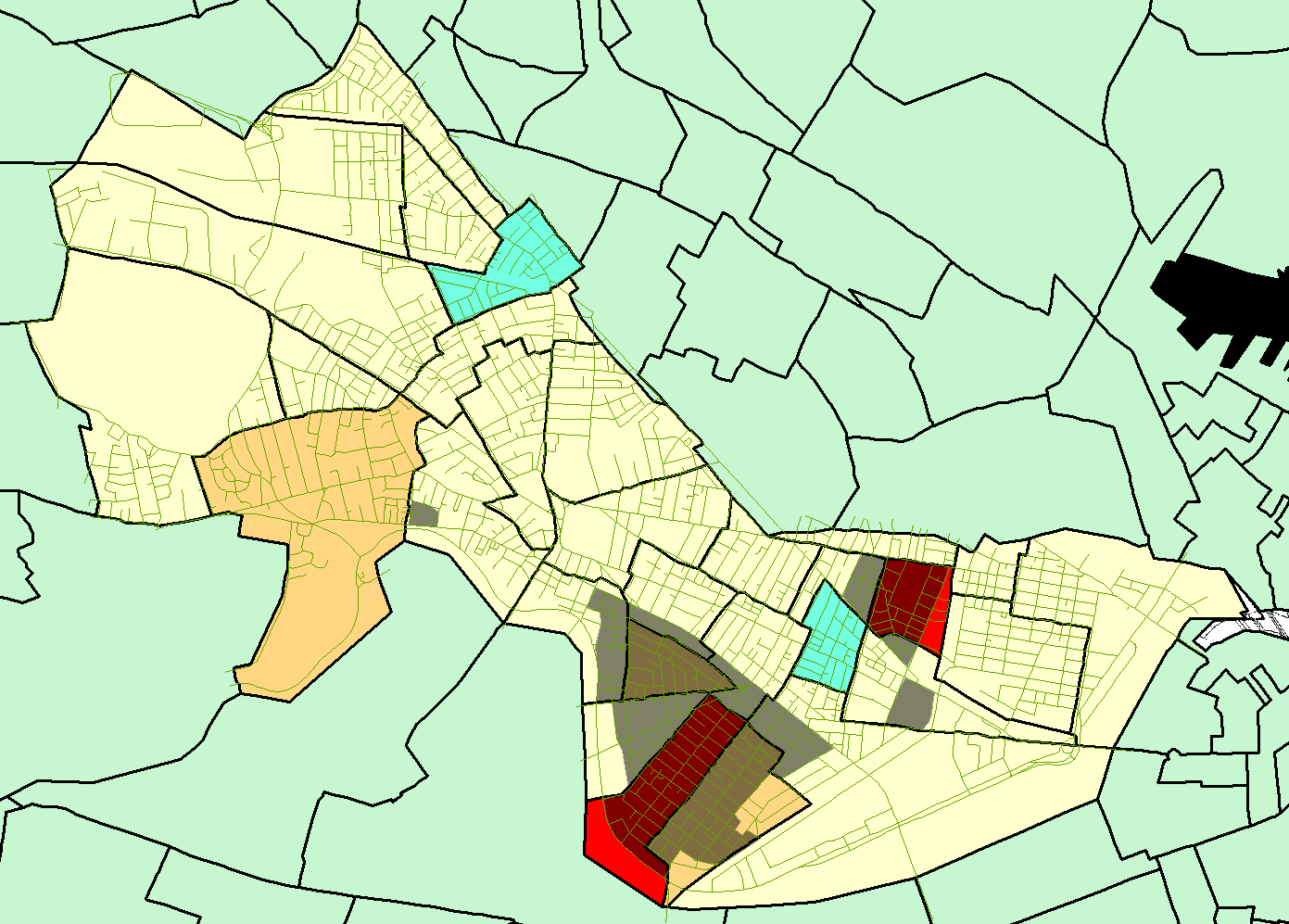 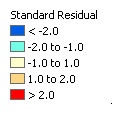 What Influenced School Building?
One of the eight student projects
Six new or reconstructed schools
Worst school, Fletcher, untouched
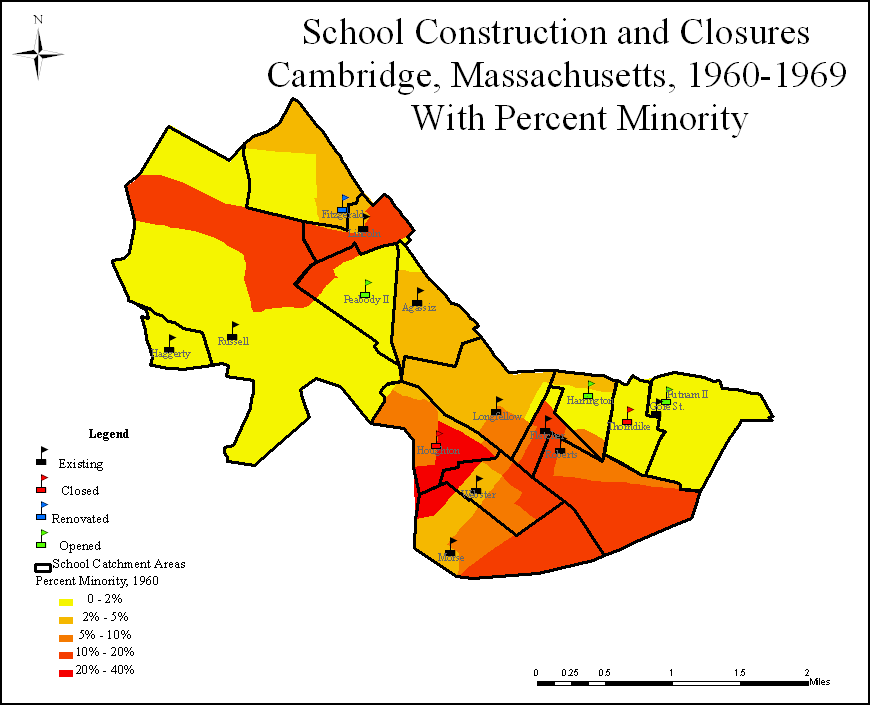 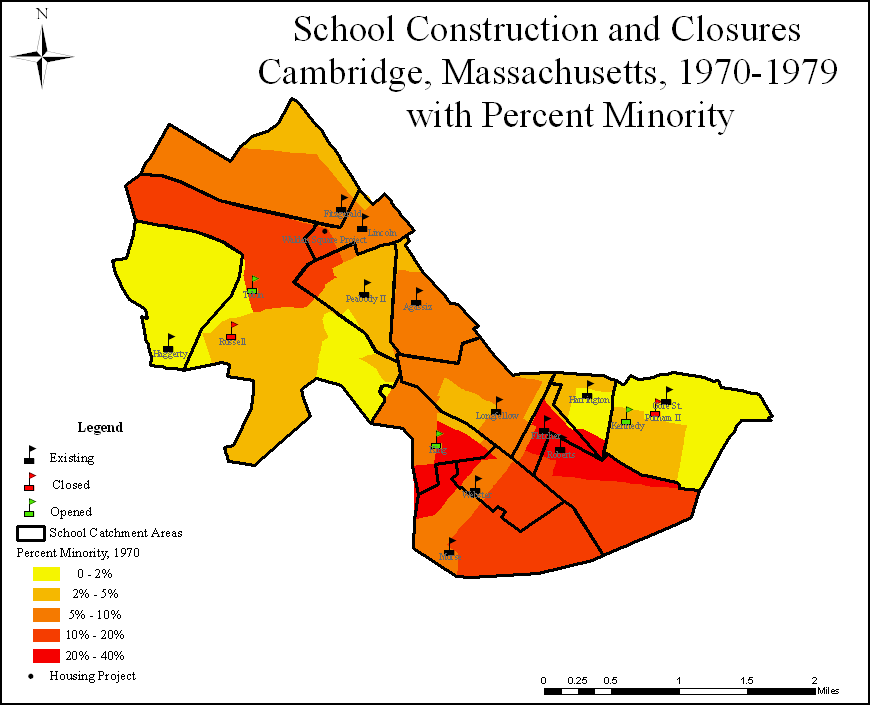 What Influenced School Building?
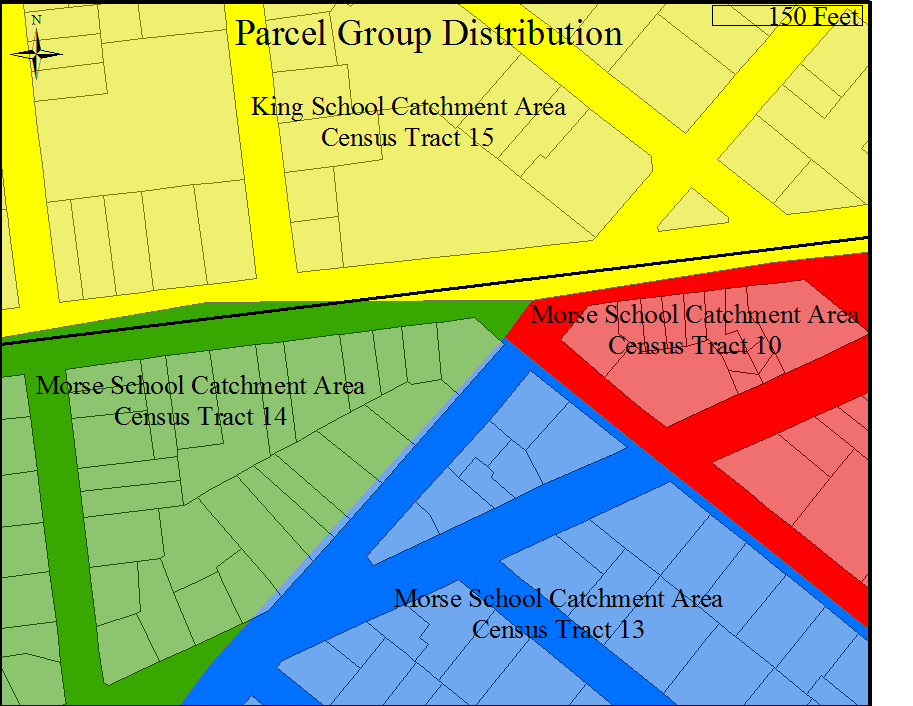 Parcel Analysis
Distribute censusinfo by housing type on parcels
Thanks!
Cambridge GIS! Jeff Amero, et al.
Cambridge Assessor
Cambridge Historical Society
MIT Archives
National Historical GIS @ U. Minn